Дарвінізм
Підготував учень 11 класу: Вітрук Юрій
Дарвінізм — вчення і науково-філософська концепція, що грунтується на теорії еволюції Чарльза Дарвіна. Термін «дарвінізм» був вперше застосований в квітні 1860 року Томасом Хакслі, коли в Вестмінстерському журналі Дарвін розмістив публікацію про походження видів.

Під терміном «дарвінізм» часто помилково розуміють всі погляди на біологічну еволюцію або весь еволюційний світогляд.
Основне поняття
Вчення
З точки зору дарвінізму одним із основних факторів природного добору, який визначає пристосованість організмів, є спадкова мінливість. Це призводить до домінування осіб із вдалими мутаціями, як наслідок цього — до природного відбору, і, якщо зміни дуже виражені, до видоутворення. Модифікаційна мінливість залежить від генотипу. Такого ж погляду щодо модифікаційної мінливості дотримується синтетична теорія еволюції, яка була створена у XX ст. Основою до природного добору ці дві теорії вважають саме генотип, який змінюється під дією мутацій, які є однією з форм спадкової мінливості. Зміни генотипу зумовлюють зміни норм реакції, оскільки саме генотип зумовлює її. Норма реакції зумовлює зміну фенотипу, і таким чином мутації проявляються у фенотипі, що зумовлює більшу його відповідність умовам навколишнього середовища у випадку доцільності мутацій.
Етапи природного добору за дарвінізмом
Поява особини з новими мутаційно зумовленими властивостями

Виявляє здатність чи нездатність залишити нащадків

Якщо вона залишає нащадків, то генотипні зміни закріплюються
Боротьба за існування звичайно приводить до загибелі значного числа особин в кожному поколінні будь-якого виду і до вибіркової участі особнів в розмноженні. Неминучим результатом спадкової мінливості організмів і боротьби за існування є природний добір - переважне виживання і участь в розмноженні найбільш пристосованих особнів кожного виду.

Основні положення теорії Дарвін виклав у 1859 в книзі "Походження видів, шляхом природного відбору, або збереження обраних порід в боротьбі за життя", розвинув в подальших трудах - "Зміна тварин і рослин під впливом одомашнення" (1868) і "Походження людини і статевий добір" (1871). Назва "Дарвінізм" запропоновано А. Уоллесом, який незалежно від Дарвіна дійшов близьких висновків.
Рушійними силами еволюції Дарвін вважав спадкову мінливість і природний добір. Він уперше поставив в центрі уваги еволюційної теорії не окремі особини, а види і внутрішньовидові угрупування, в протилежність аргонізмоцентричному підходу ранніх трансформістів (властивому і Ламарку).

Дарвін зібрав численні докази мінливості організмів і в природі, і в умовах одомашнення. Він виділив дві основні форми мінливості: невизначену і визначену, зраджуючи основне значення в еволюції невизначеної мінливості. Пізніше було з'ясовано, що певна мінливість (модифікації) неспадкова. В умовах одомашнення на основі спадкової мінливості організмів шляхом штучного відбору людина створила численні породи домашніх тварин і сорти культурних рослин.
Слідствами природного відбору є видоутворення, що супроводиться закріпленням адаптації, дивергенція і прогресивна еволюція. Пристосованість організмів до навколишнього середовища носить відносний характер. Окремий випадок природного добору - статевий відбір, що забезпечує розвиток ознак, пов'язаних з функцією розмноження. Дарвінізм уперше дав наукове, логічно послідовне і матеріалістичне розв'язання найважливіших проблем еволюційного вчення і підірвав позиції метафізичних і ідеалістичних уявлень в біології - креаціонізму, віталізму та інших.

Після опублікування теорії Дарвіна еволюційні ідеї набули широкого поширення. Однак класичний дарвінізм залишив невирішеним ряд важливих питань (суть спадковості, механізми виникнення спадкової і неспадкової мінливості і їх еволюційна роль, суть і структура біологічного вигляду).
Найважливіші положення дарвінізму витримали випробування часом і зберегли своє значення в сучасному еволюційному вченні.

Синтетична теорія еволюції, що розвиває дарвінізм на сучасному етапі, на думку ряду вчених приділяє ще недостатньо уваги процесам еволюційних перебудов онтогенезу і еволюційній ролі відмінності кореляційних систем в цілісному організмі, організація і спрямованість еволюційного процесу, що виявляється лише на рівні мікроеволюції. Сучасний дарвінізм продовжує розвиватися, асимілюючи новітні досягнення всіх областей еволюційної біології.
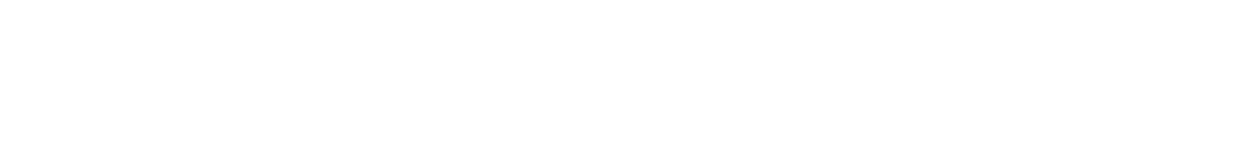